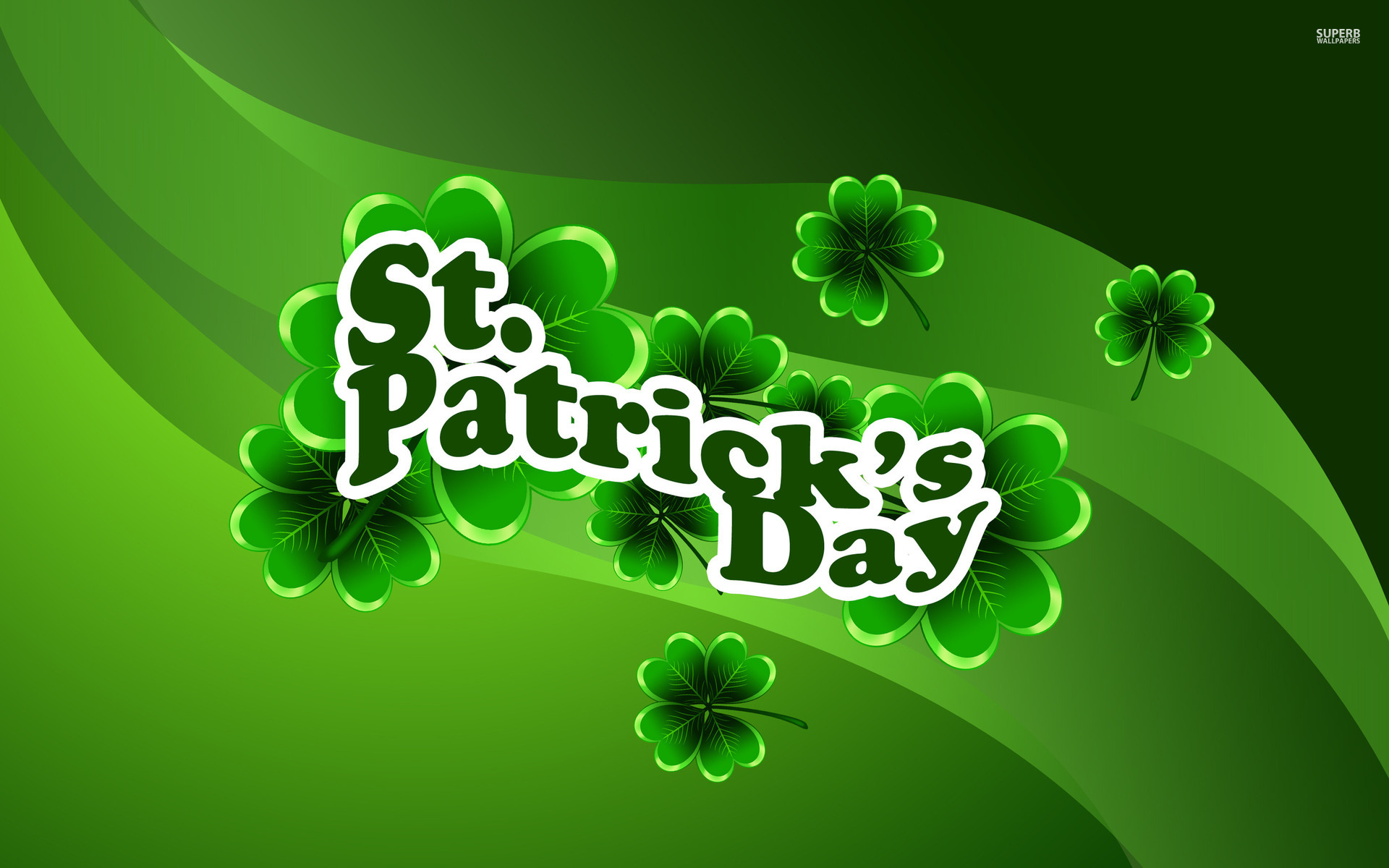 Classic Irish Blessings
Interactive Quiz 
to Enrich 
Your Vocabulary
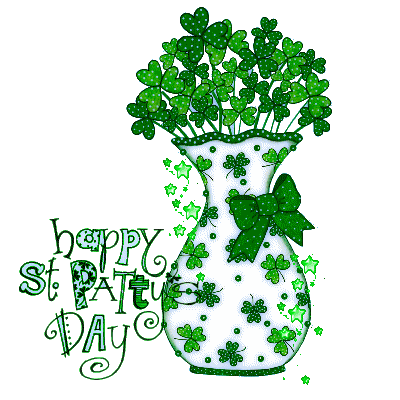 Автор:
Ольга Михайловна Степанова
учитель английского языка 
МБОУ «Цивильская СОШ №1 
имени Героя Советского Союза М.В. Силантьева»
города ЦивильскЧувашской Республики
2016
MAY THE ROAD RISE TO MEET YOU,
MAY THE WIND BE ALWAYS AT YOUR BACK
MAY THE SUN SHINE UPON YOUR FACE
THE RAINS FALL SOFT UPON YOUR FIELDS
AND, UNTIL WE MEET AGAIN,
MAY GOD … YOU IN THE PALM OF HIS HAND
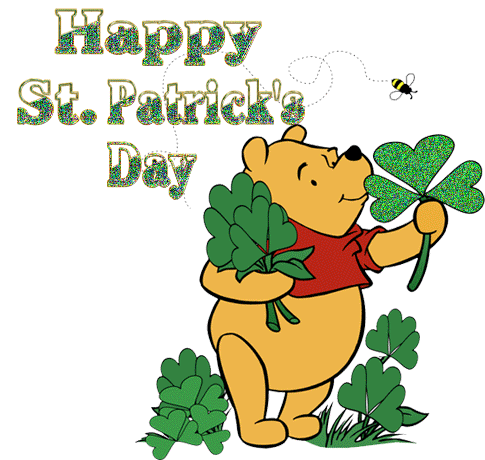 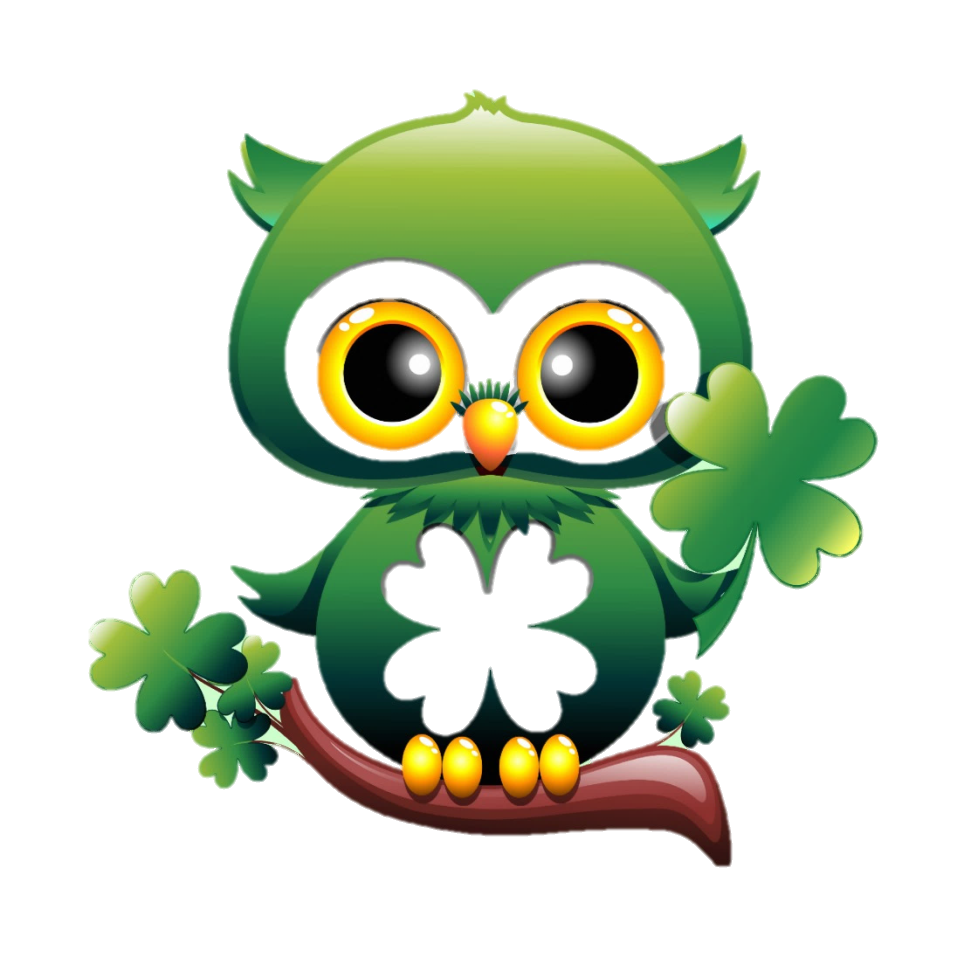 MAY GOD GRANT YOU MANY YEARS TO LIVE,
FOR SURE HE MUST BE KNOWING
THE EARTH HAS … ALL TOO FEW
AND HEAVEN IS OVERFLOWING
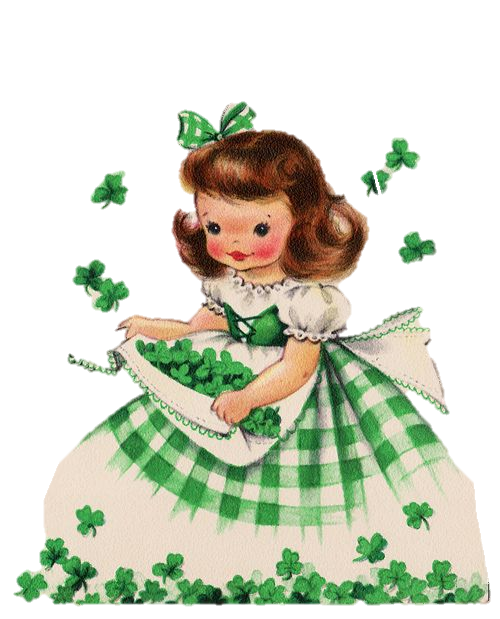 WALLS FOR THE WIND, AND A ROOF FOR THE RAIN,
AND DRINKS BESIDE THE FIRE-
LAUGHTER TO CHEER YOU
AND THOSE YOU LOVE NEAR YOU,
AND ALL THAT YOUR …  MAY DESIRE!
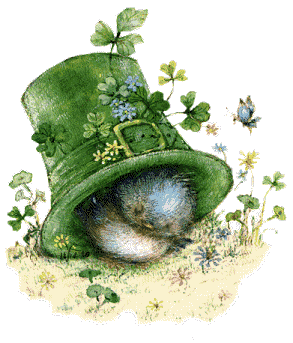 MAY YOUR POCKETS BE HEAVY & YOUR HEART BE LIGHT
MAY GOOD LUCK PURSUE YOU EACH
 … & NIGHT
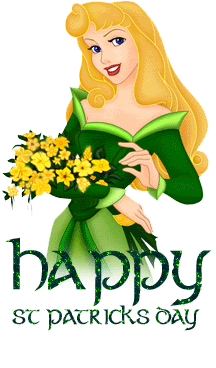 ALWAYS REMEMBER TO FORGET THE THINGS THAT MADE YOU SAD
BUT NEVER FORGET TO REMEMBER THE THINGS THAT MADE YOU GLAD.
ALWAYS REMEMBER TO FORGET THE TROUBLES THAT PASSED AWAY
BUT NEVER FORGET TO REMEMBER THE … THAT COME EACH DAY
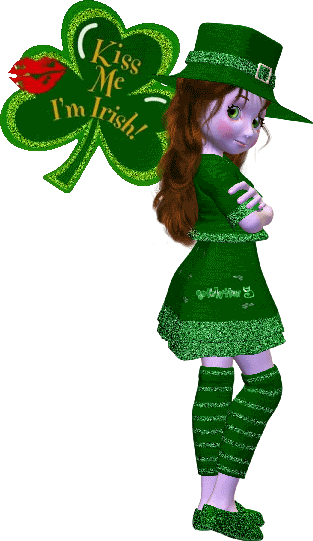 MAY YOUR NEIGHBOURS … 
YOU
TROUBLE NEGLECT YOU
THE ANGELS PROTECT YOU
AND HEAVEN ACCEPT YOU
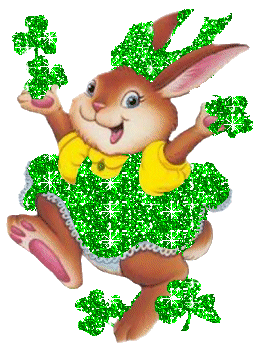 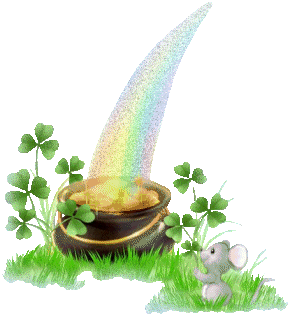 MAY SOFT GENTLE BREEZES BRUSH O'ER YOUR FACE,
FOR EACH LOVING TOUCH IS GOD'S WARM EMBRACE.
MAY YOU HAVE ENOUGH FOR ALL THAT YOU NEED,
AND NEVER BE HURT BY ANOTHER ONE'S … .
MAY GOD GRANT YOU:
A PUPPY OR KITTEN TO LICK ON YOUR CHIN,
A LOTTERY TICKET - AND SURE IT'S A WIN!
A PANTRY FULL OF YOUR FAVOURITE FOODS,
A CLOSET LINED WITH THE BEST OF GOODS.
BUT MOST OF ALL, IN YOUR ARMS AND YOUR HEART:
THE LOVE OF YOUR LIFE -AND MAY YOU NEVER … !
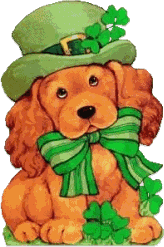 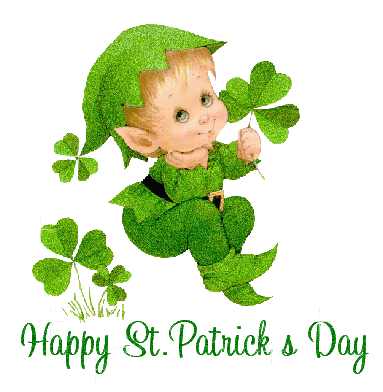 MAY YOU HAVE LOVE THAT NEVER ENDS
LOTS OF MONEY, AND LOTS OF FRIENDS
HEALTH BE YOURS, WHATEVER YOU DO,
AND MAY GOD SEND MANY … TO YOU!
MAY YOUR BLESSINGS OUTNUMBER
THE SHAMROCKS THAT GROW,
AND MAY TROUBLE … YOU
WHEREVER YOU GO.
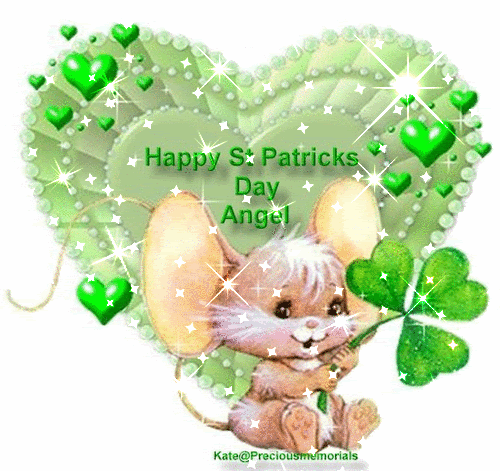 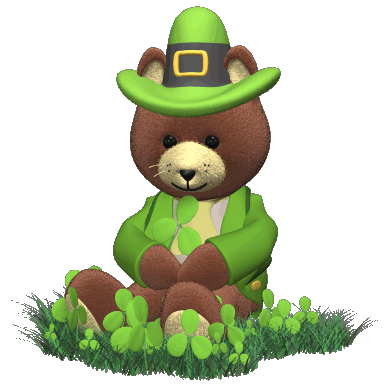 May your day be touched
by a bit of Irish luck,
brightened by a song in your heart,
and warmed by the … of the people you love.
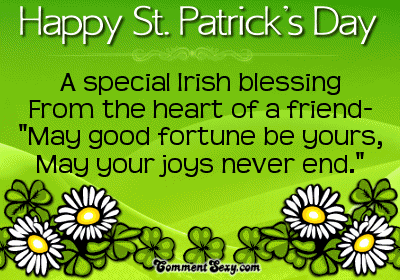 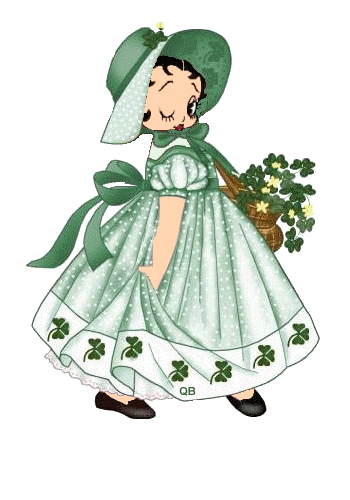 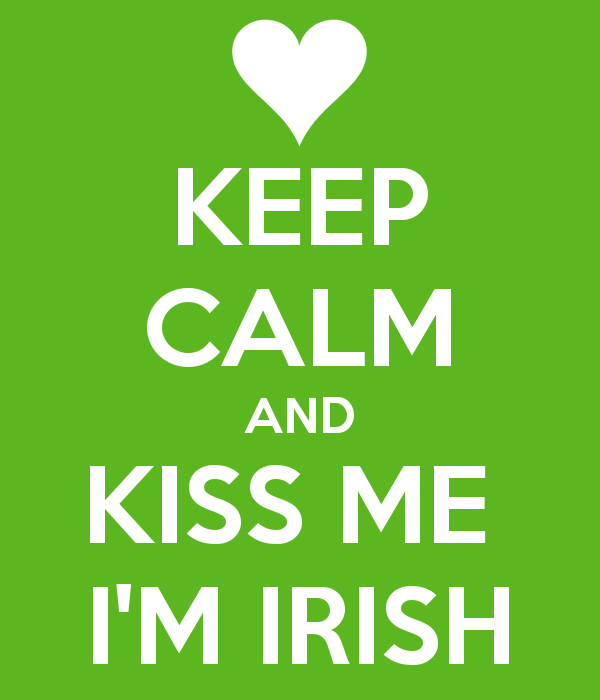 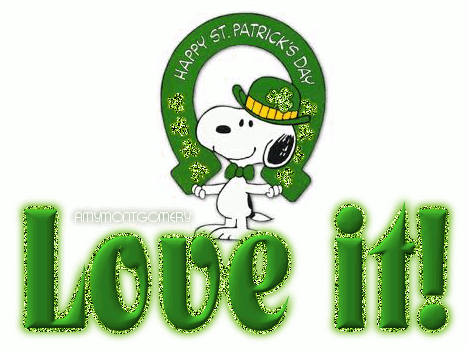 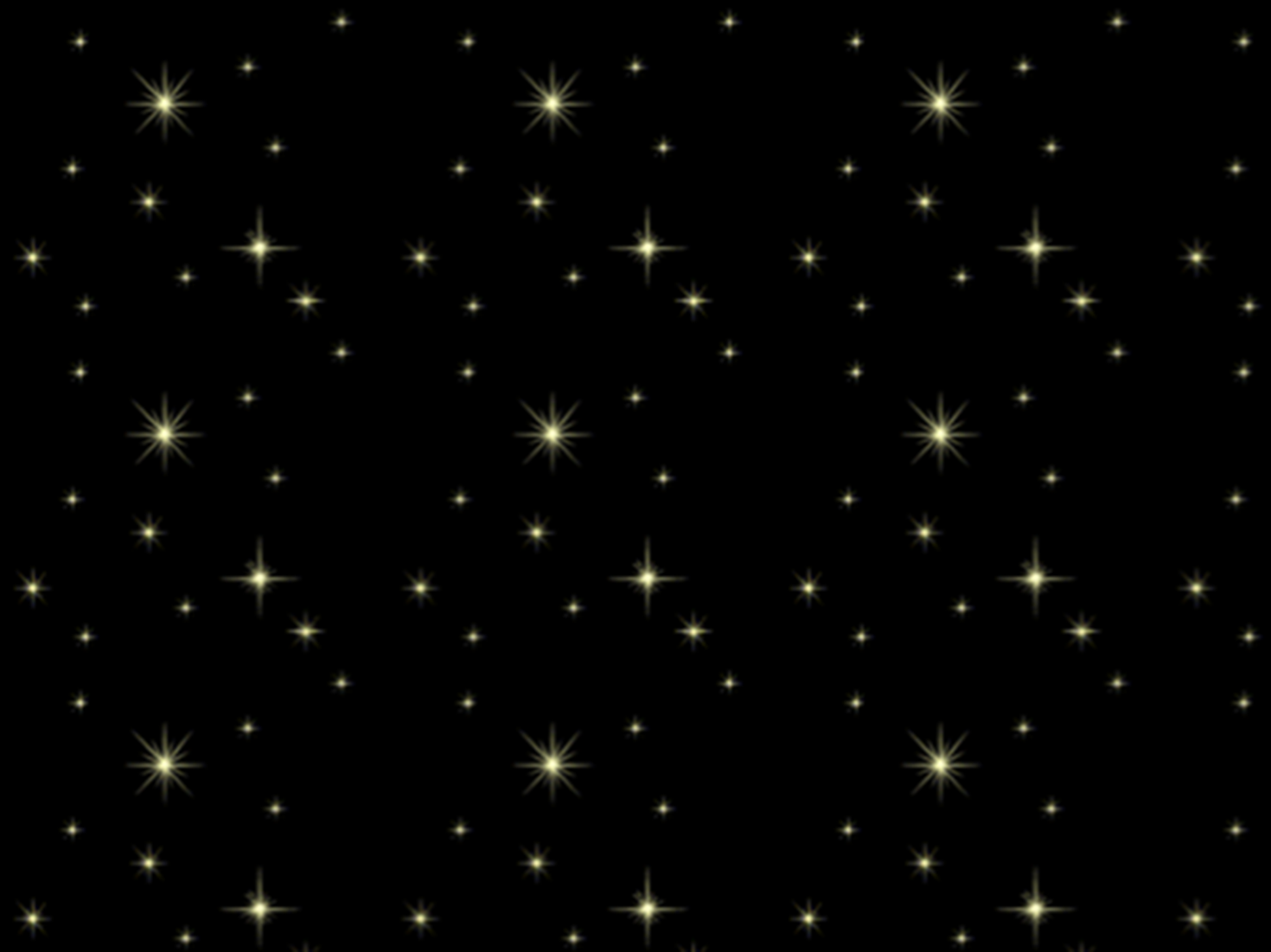 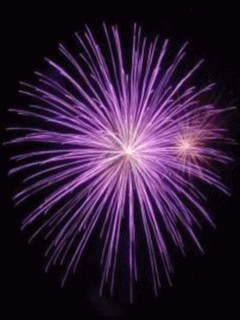 The End!
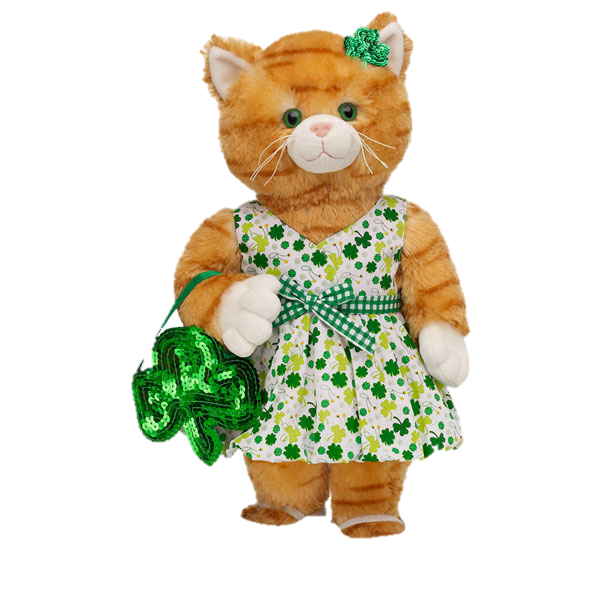 Sources
http://www.telegraph.co.uk/news/worldnews/europe/ireland/12196661/St-Patricks-Day-march-17-Everything-you-need-to-know-Irelands-patron-saint.html

http://www.staidenshomeschool.com/activities/st_patricks_day/St_Patricks_Day_blessings.html

https://www.pinterest.com/pin/402298179184853212/